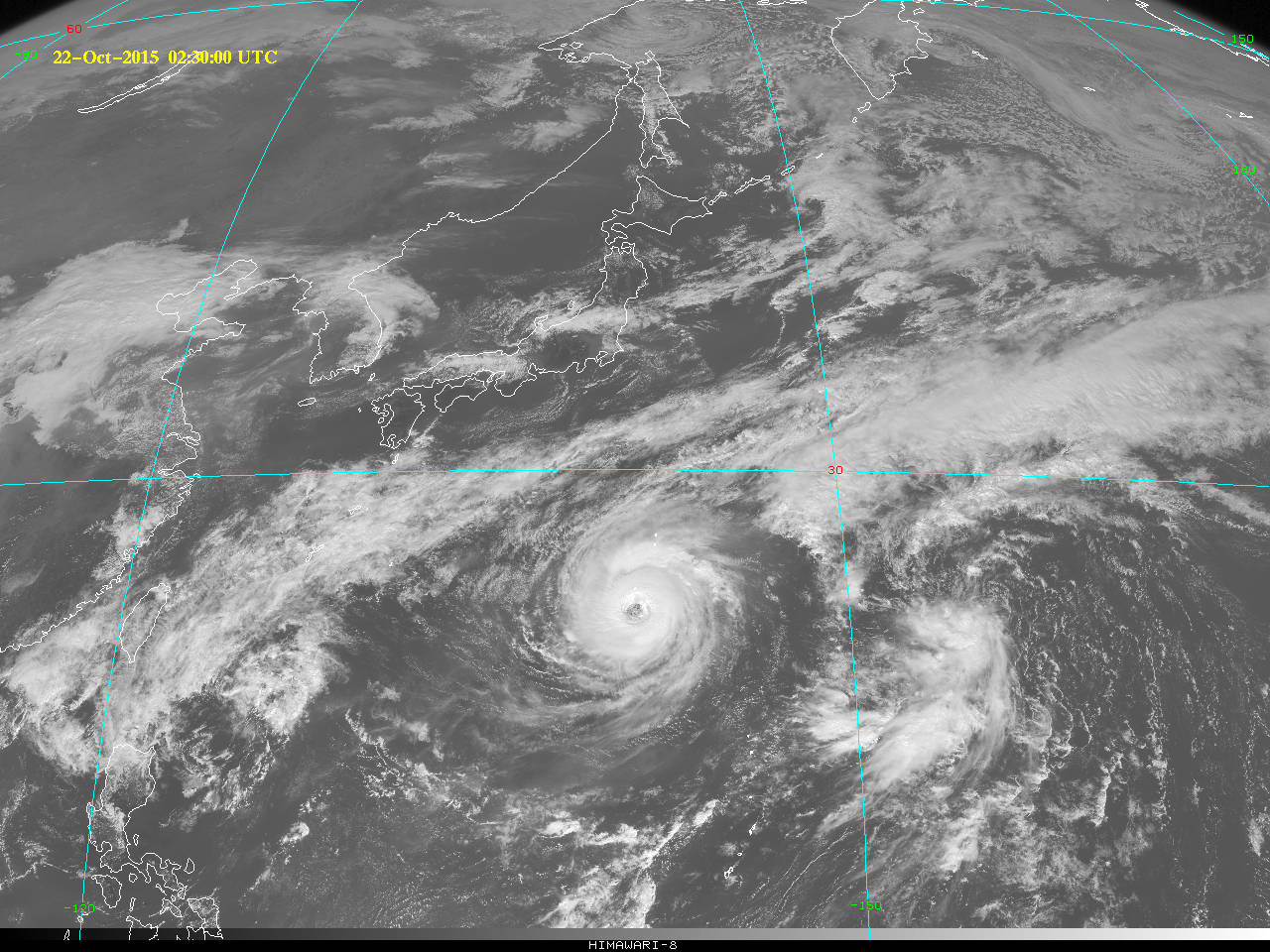 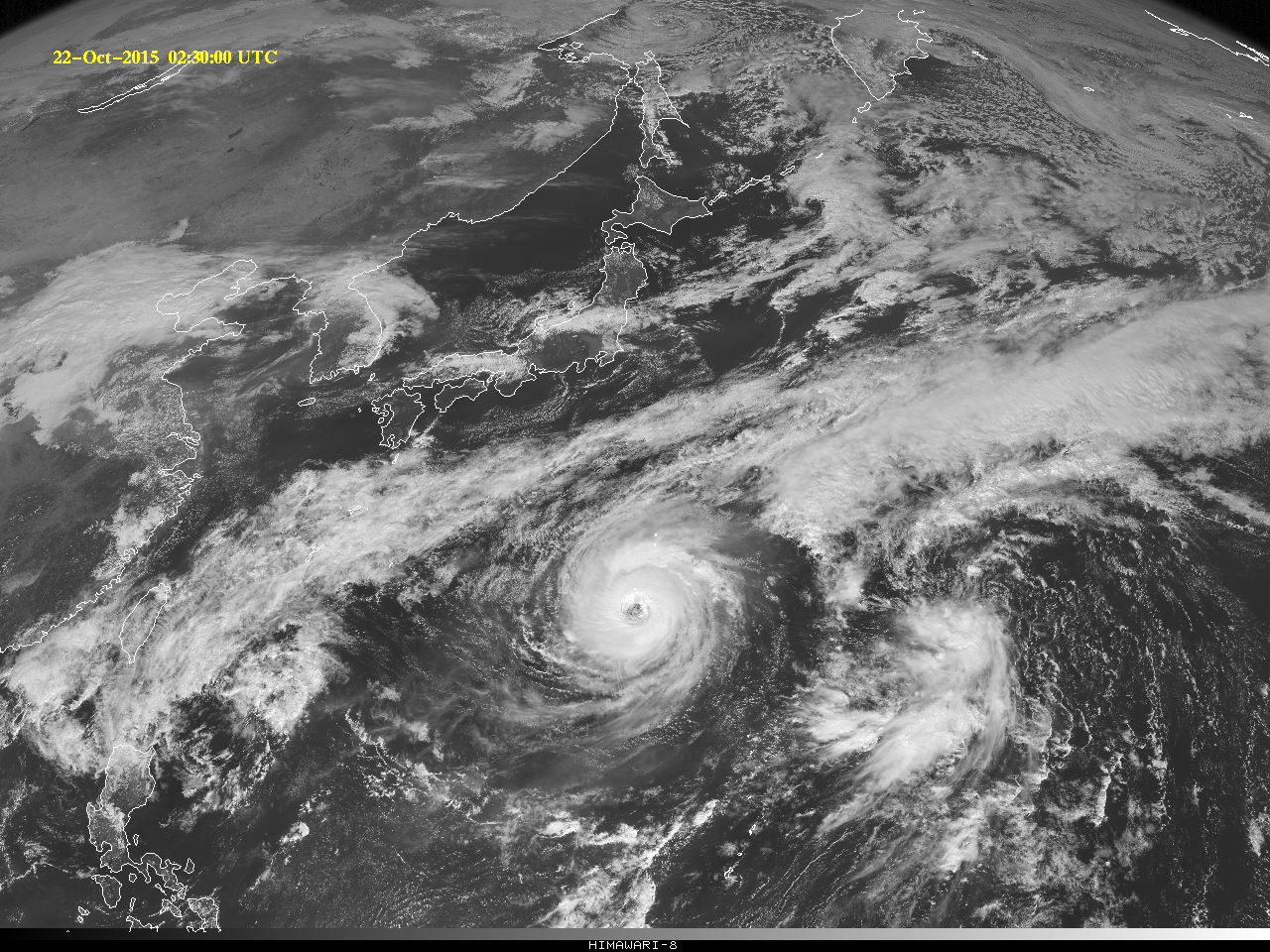 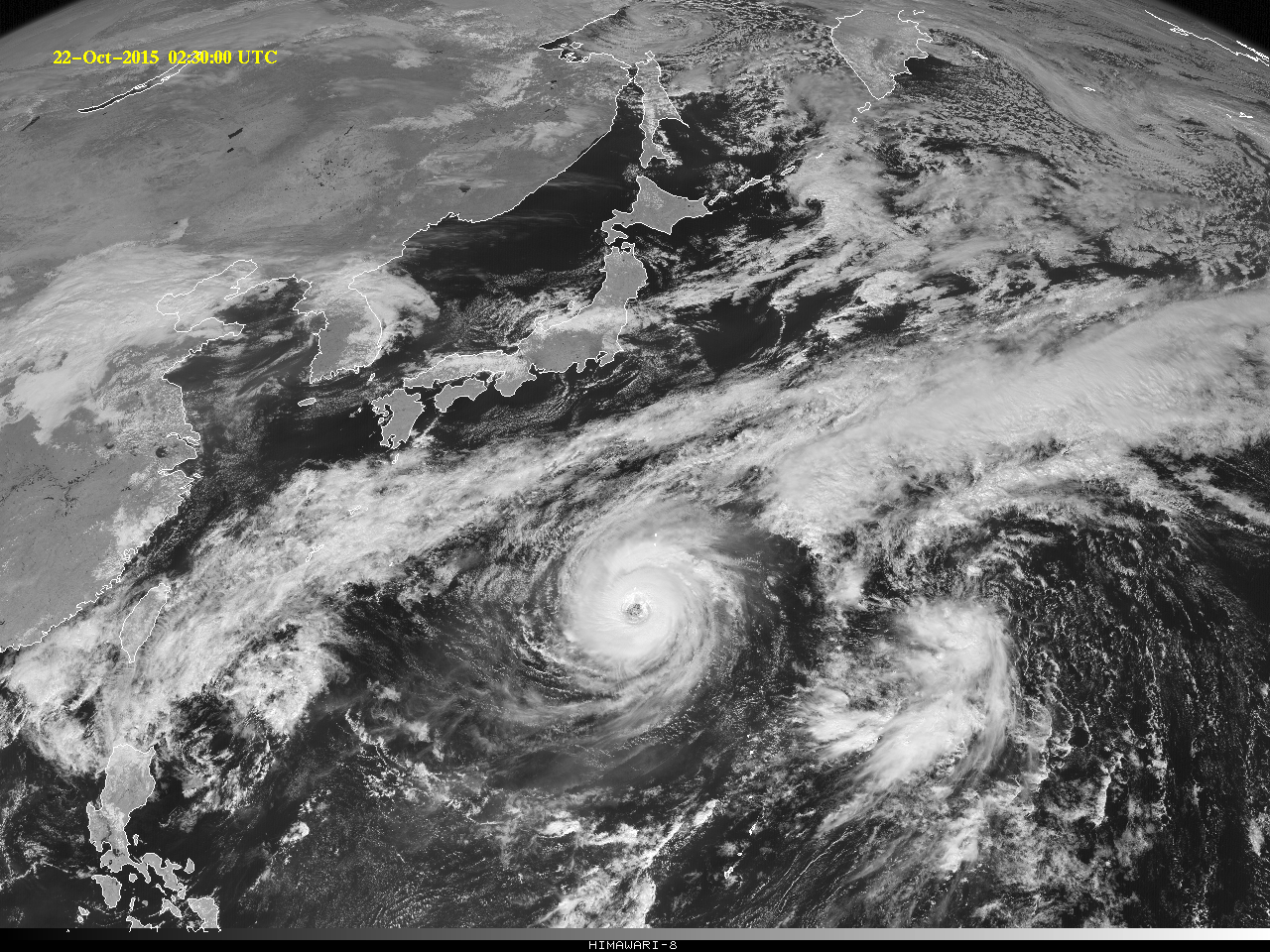 PROXY IMAGE
AHI does not have this band
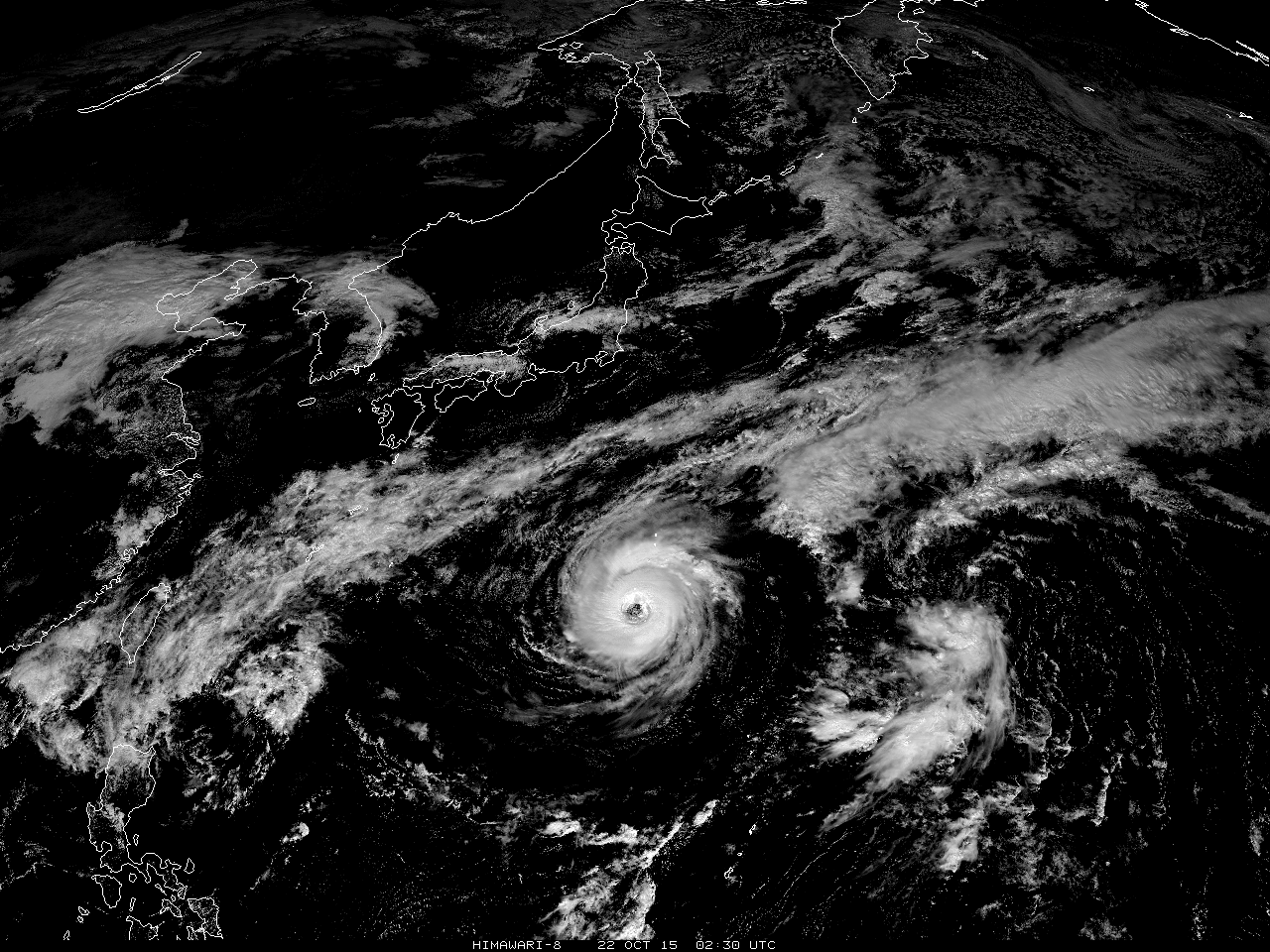 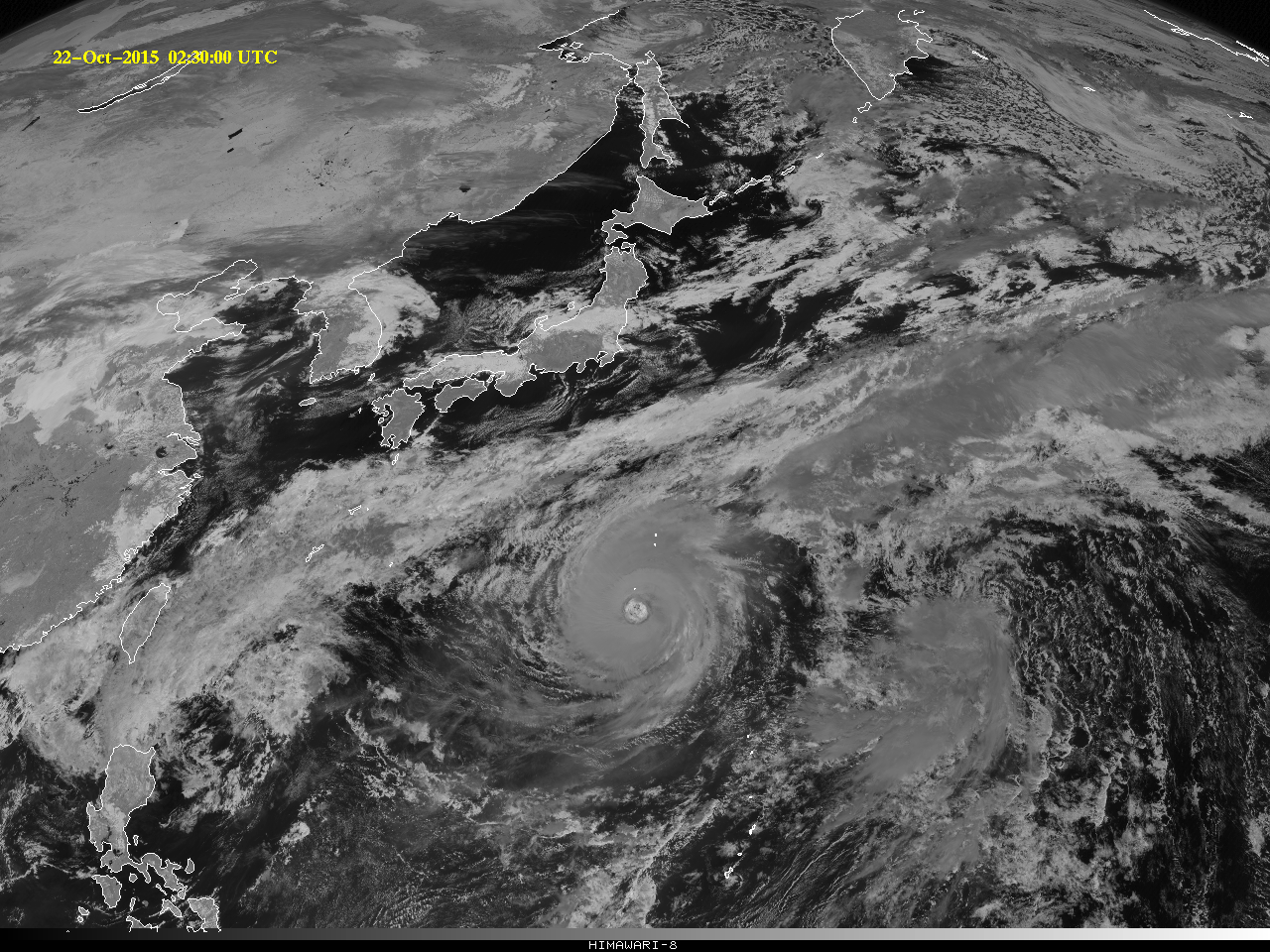 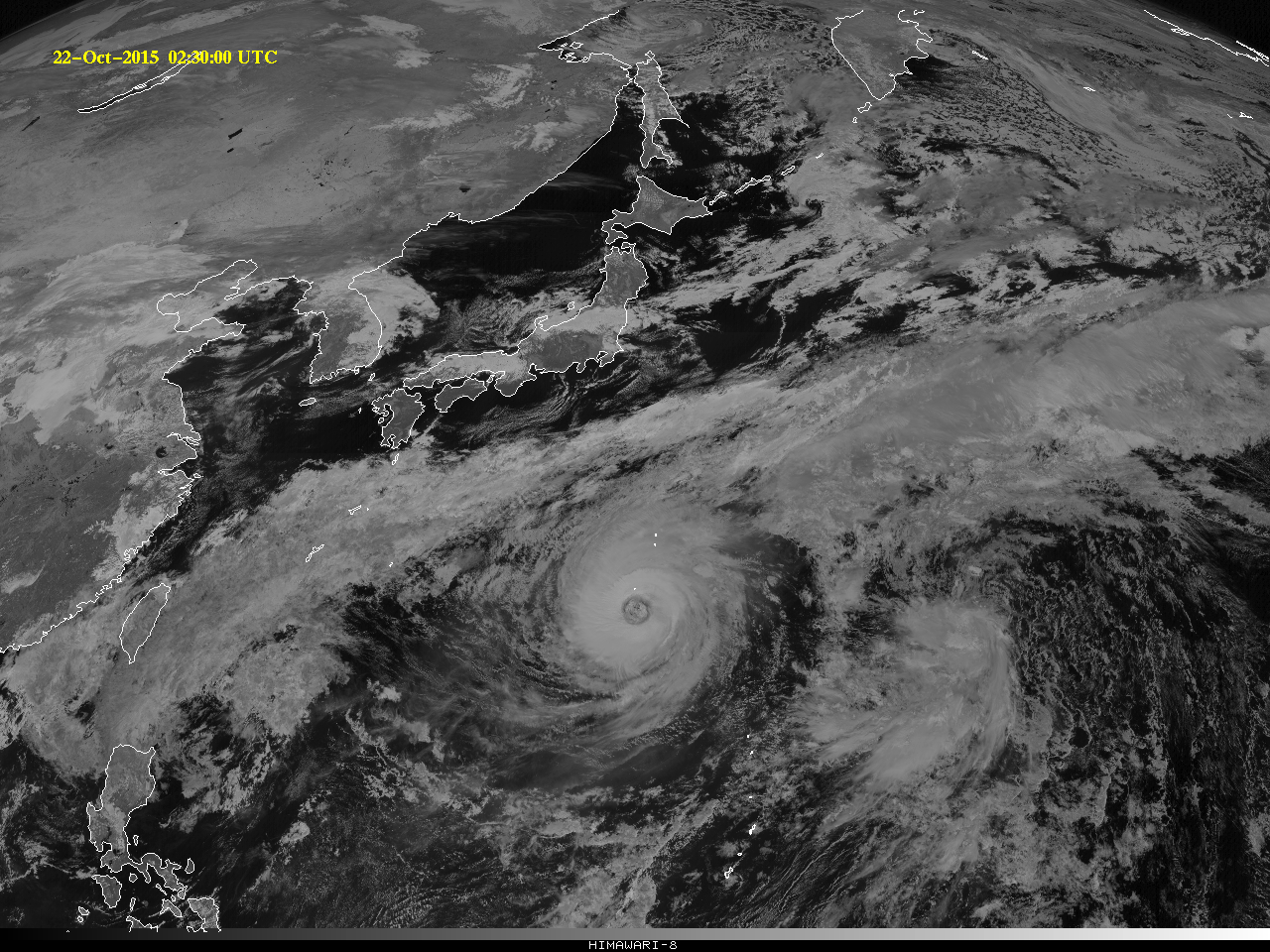 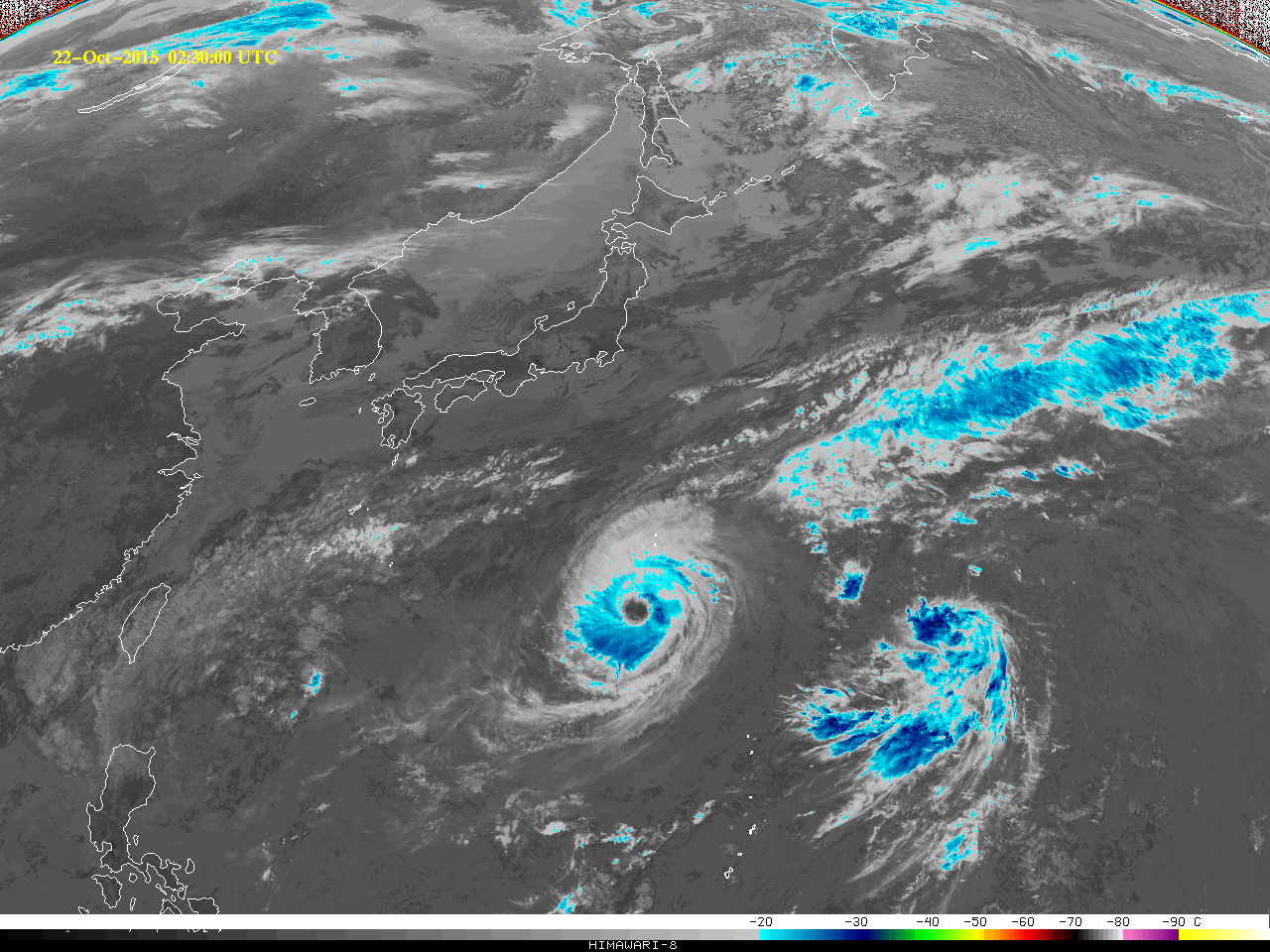 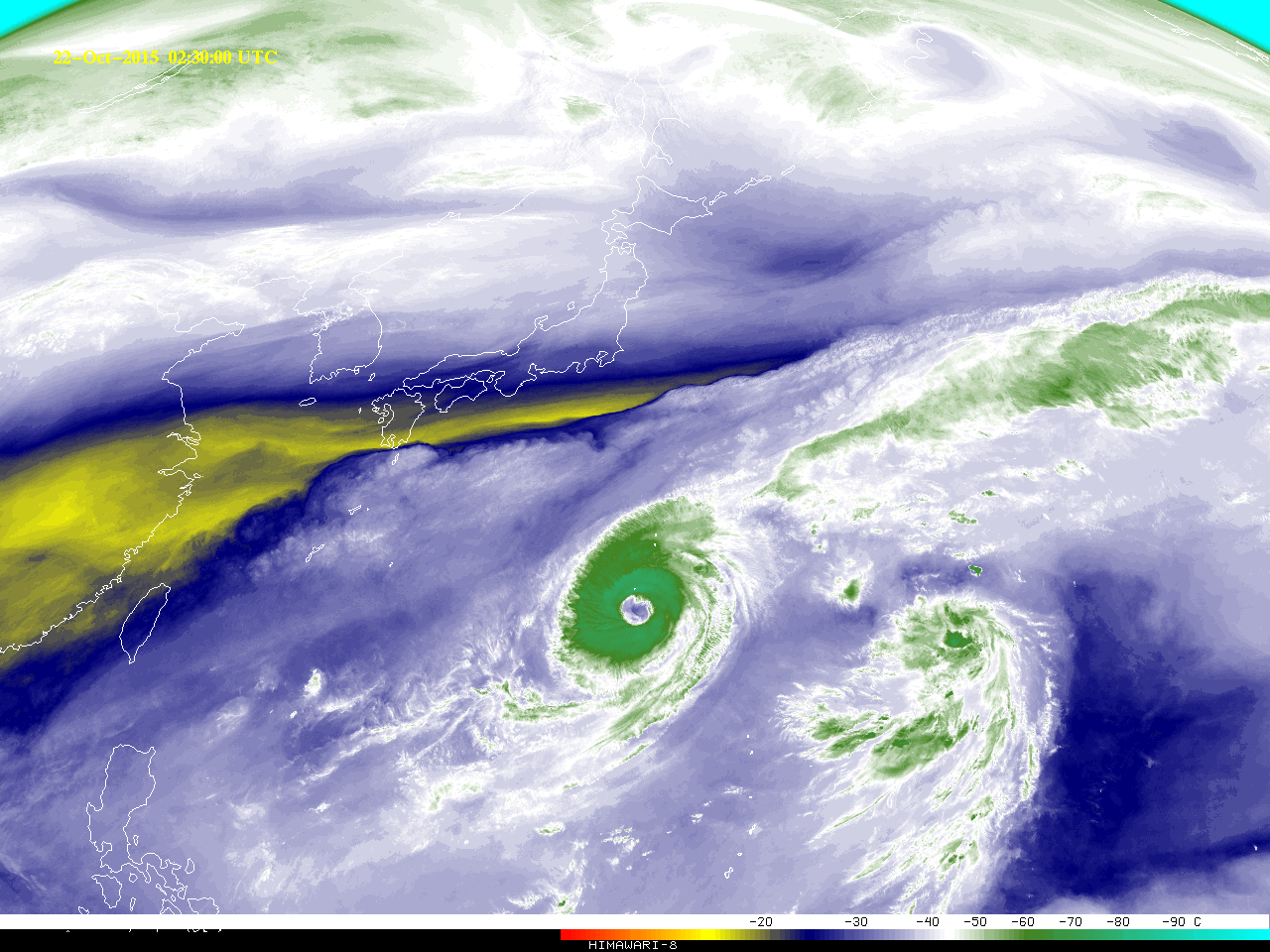 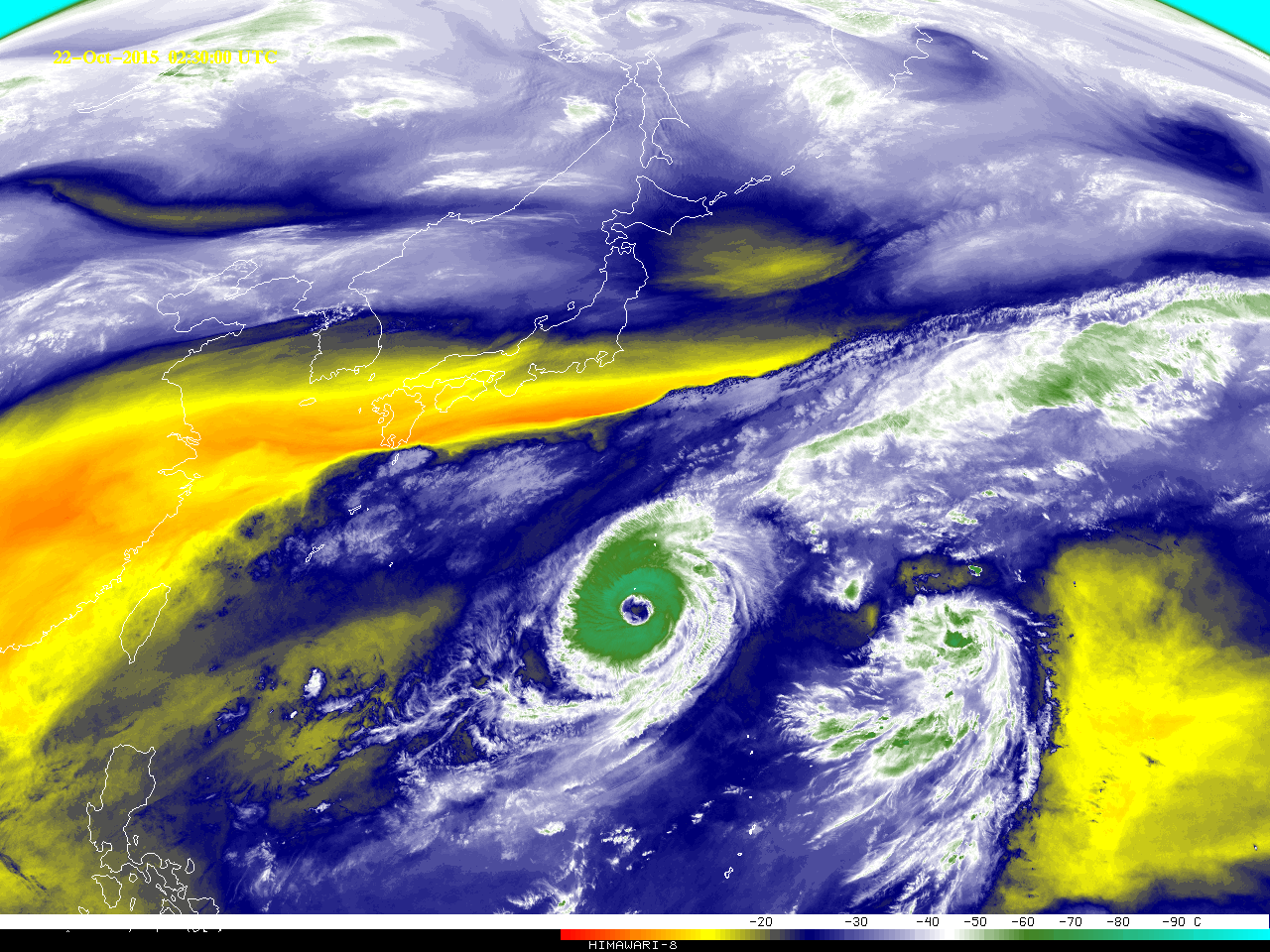 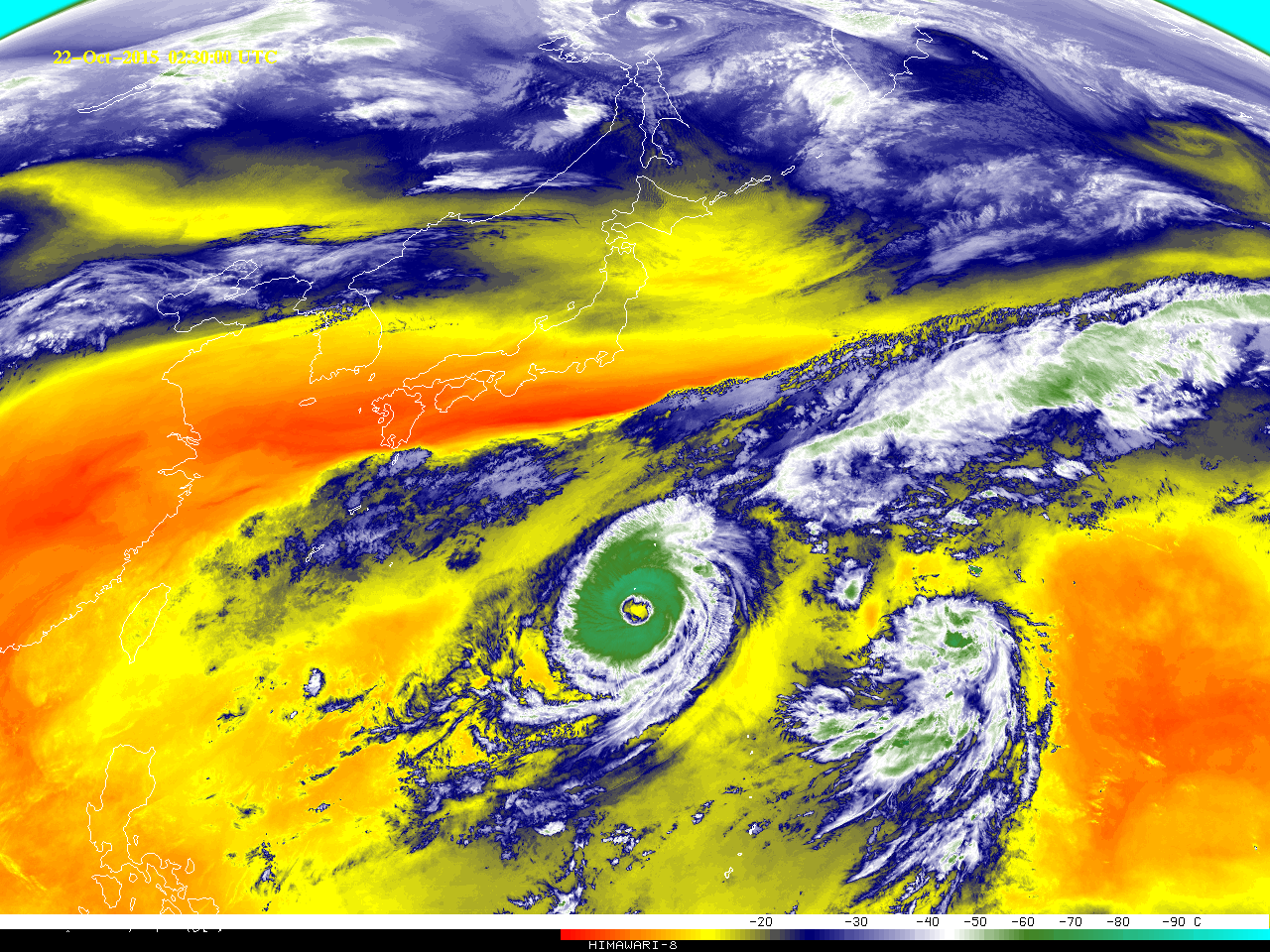 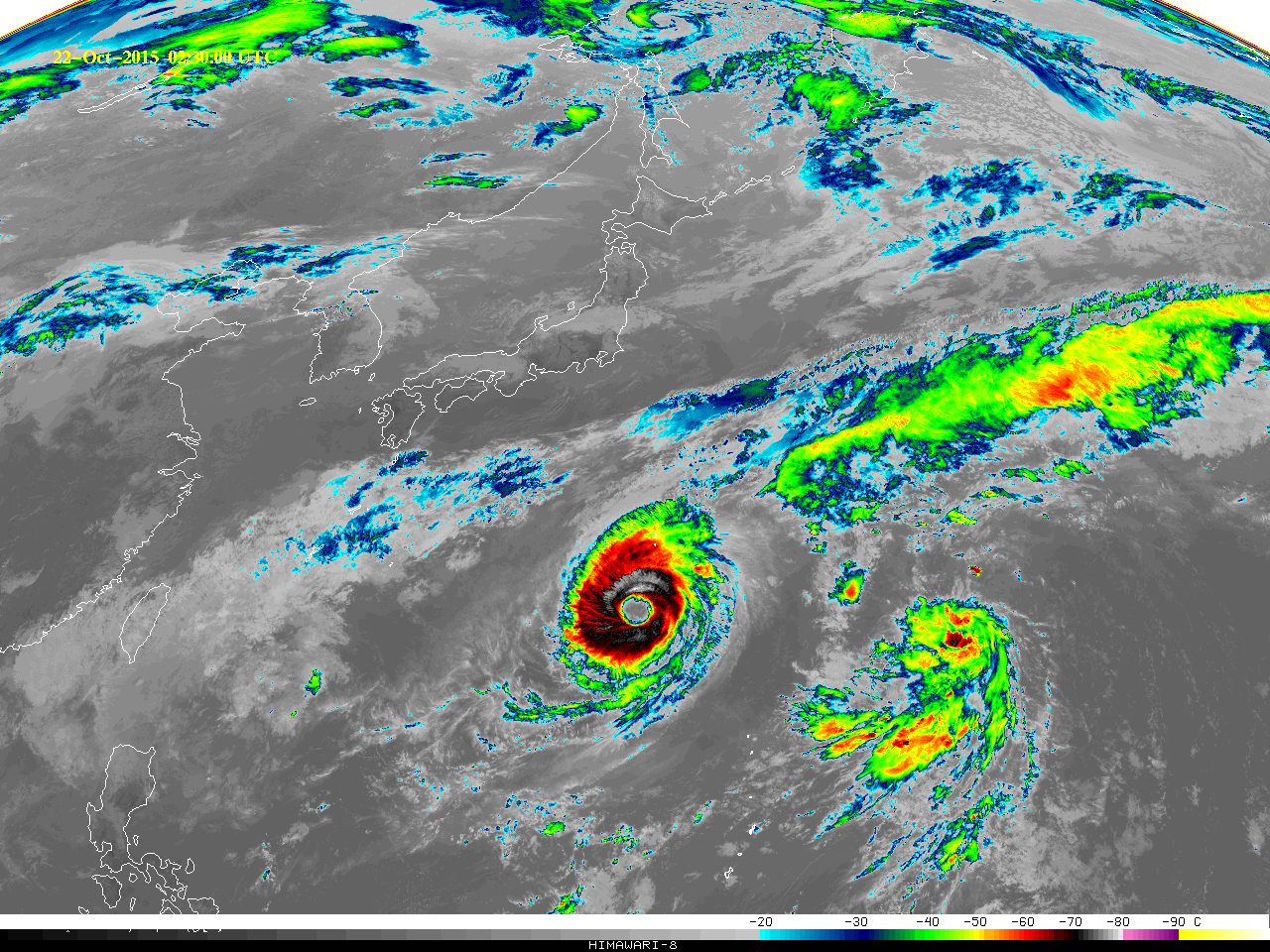 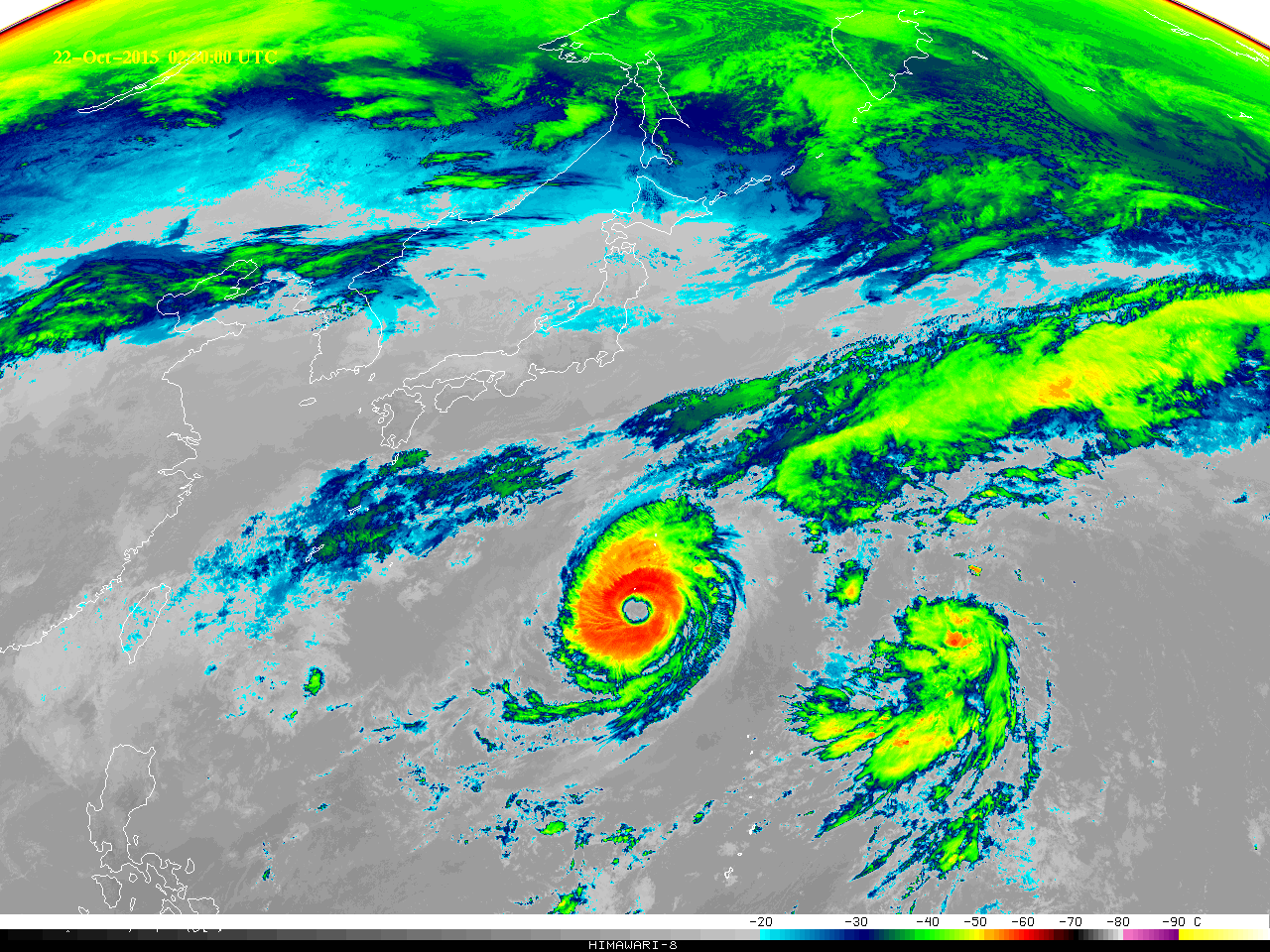 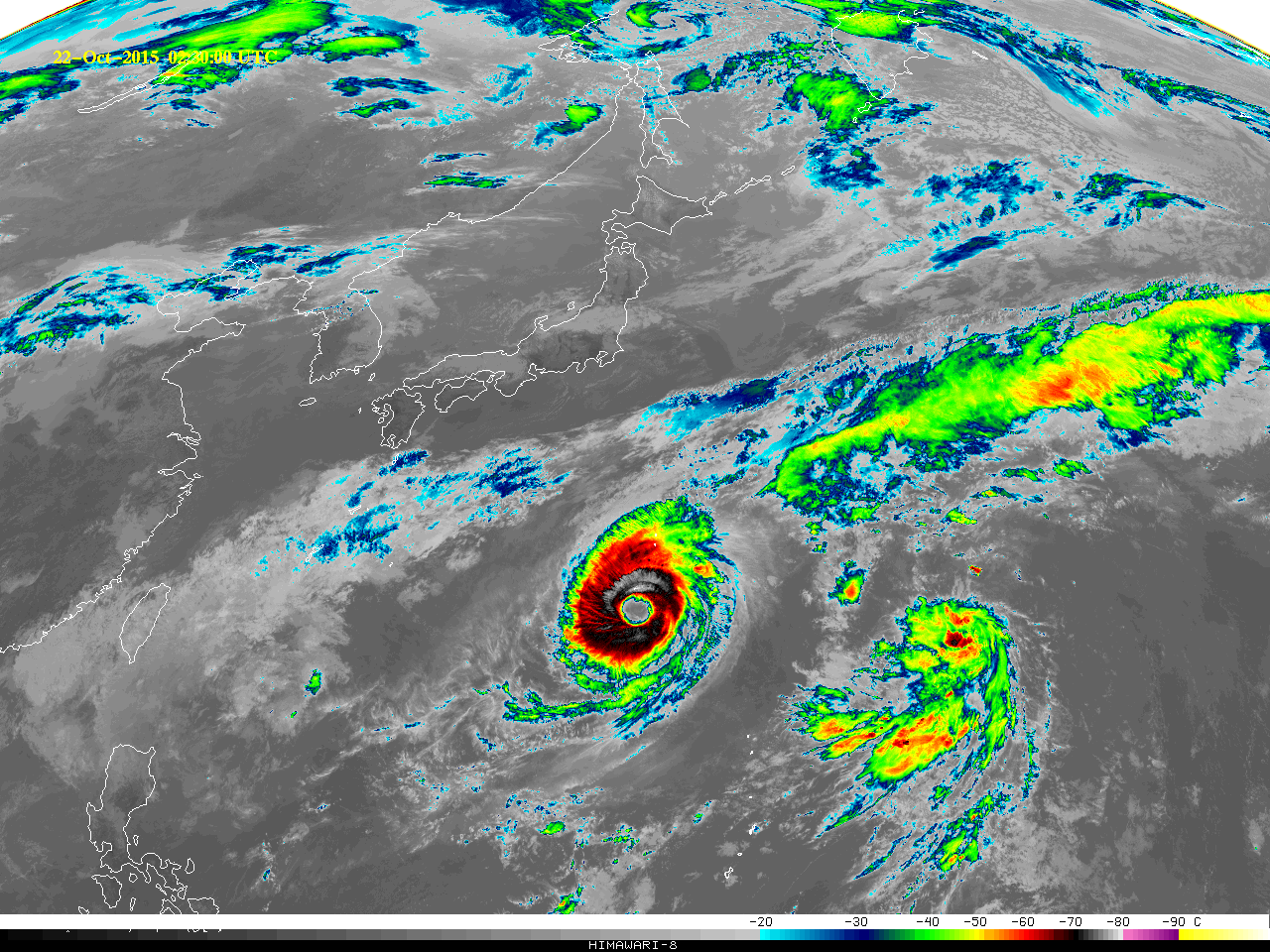 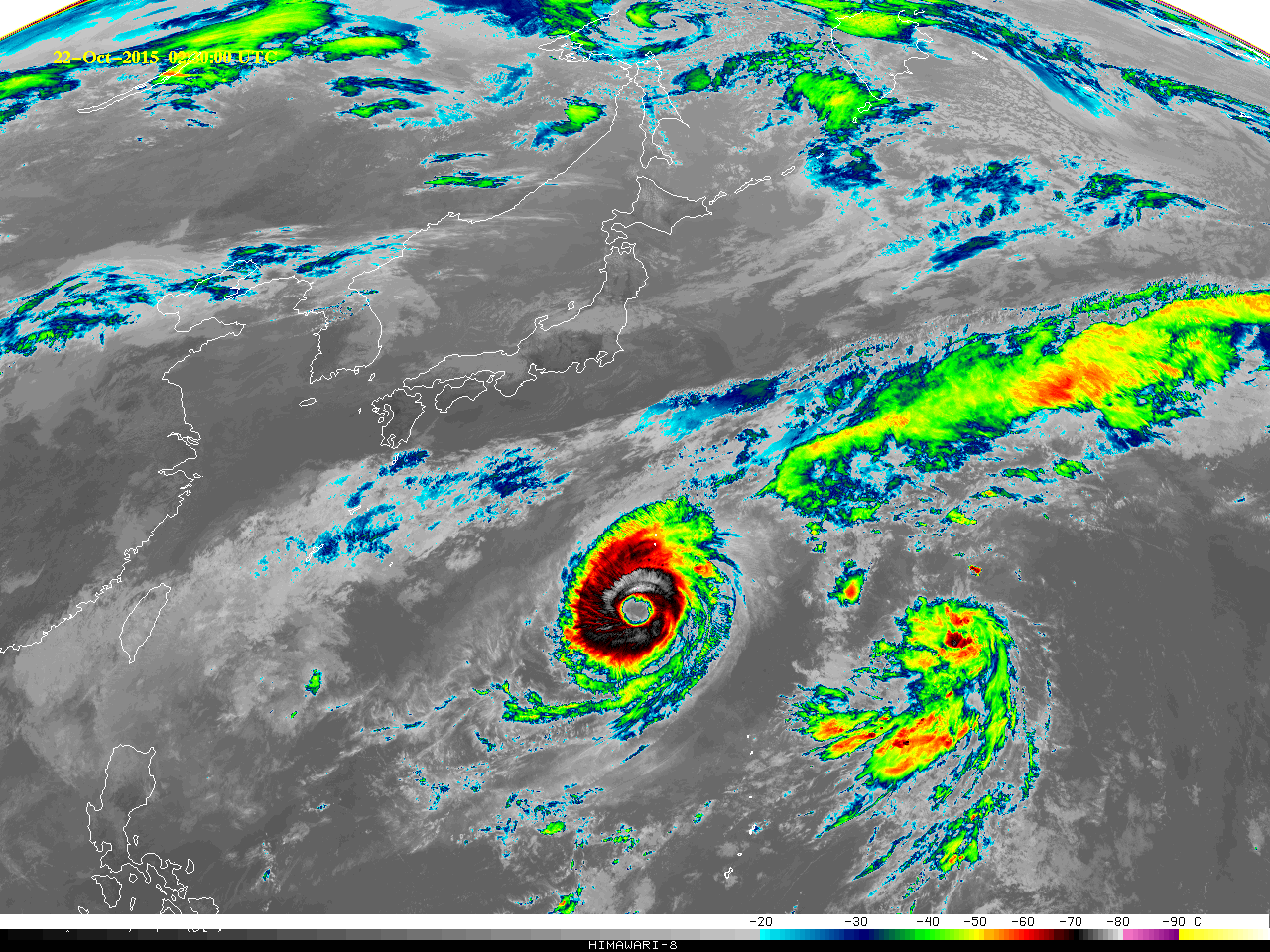 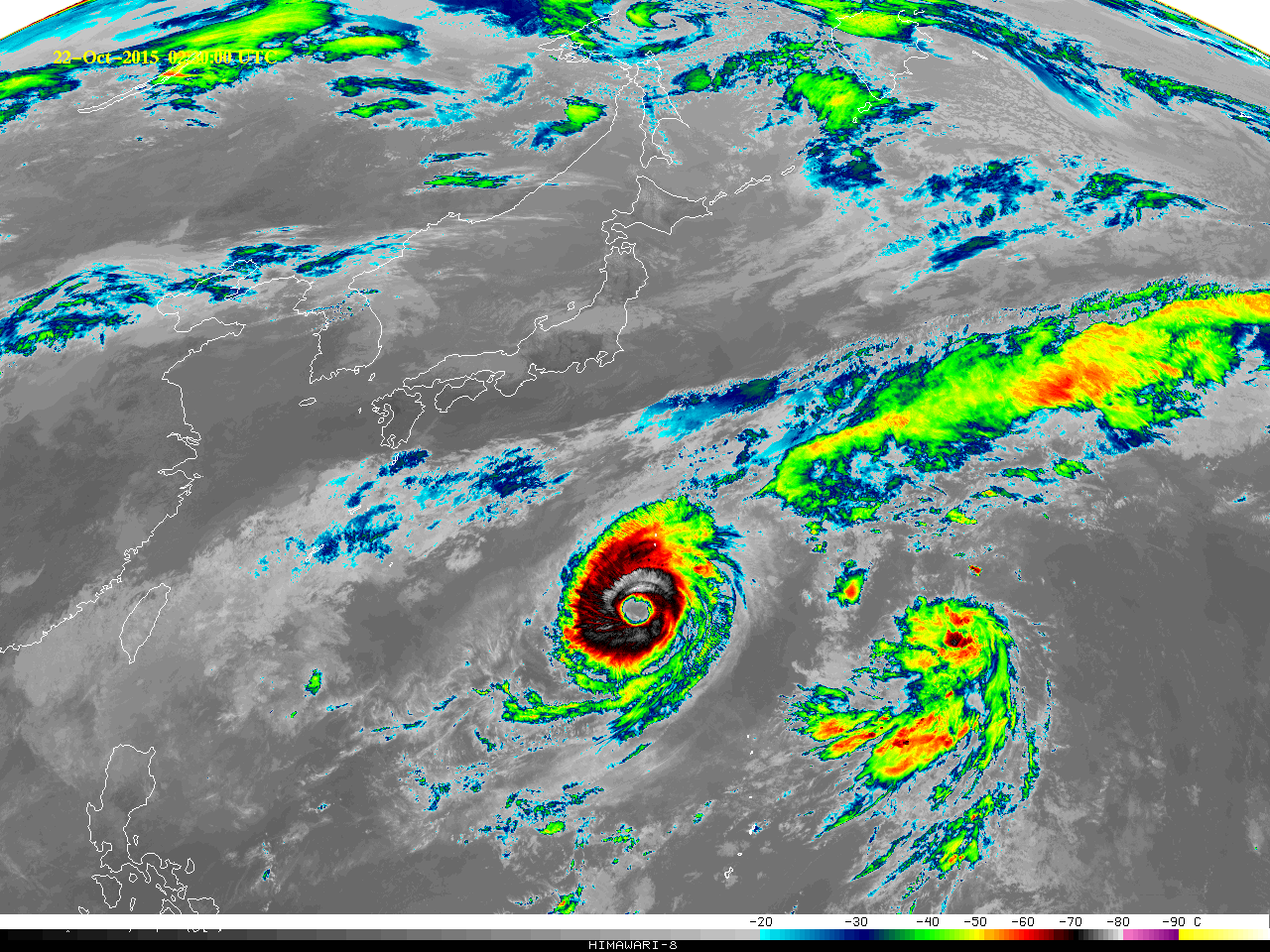 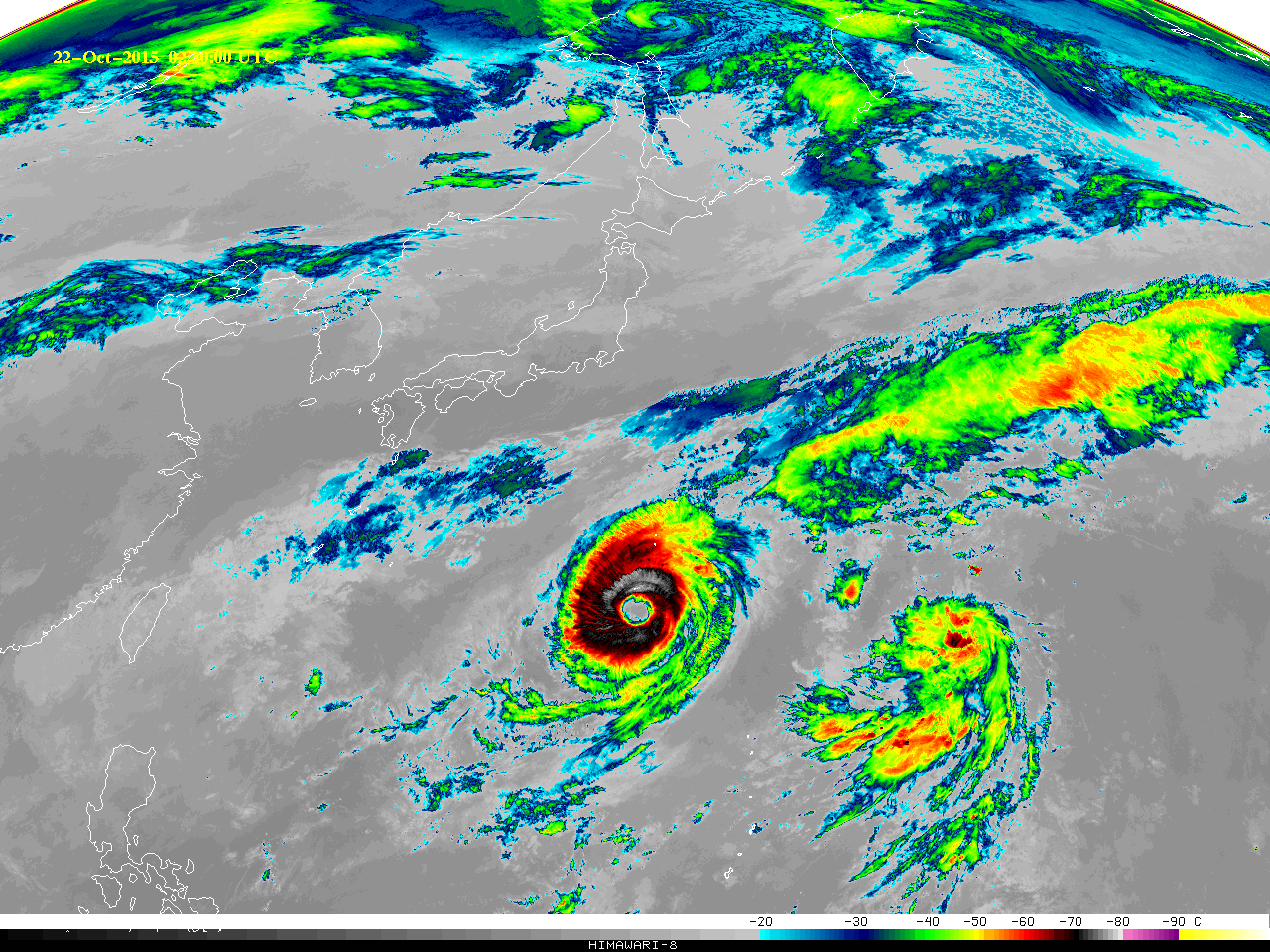